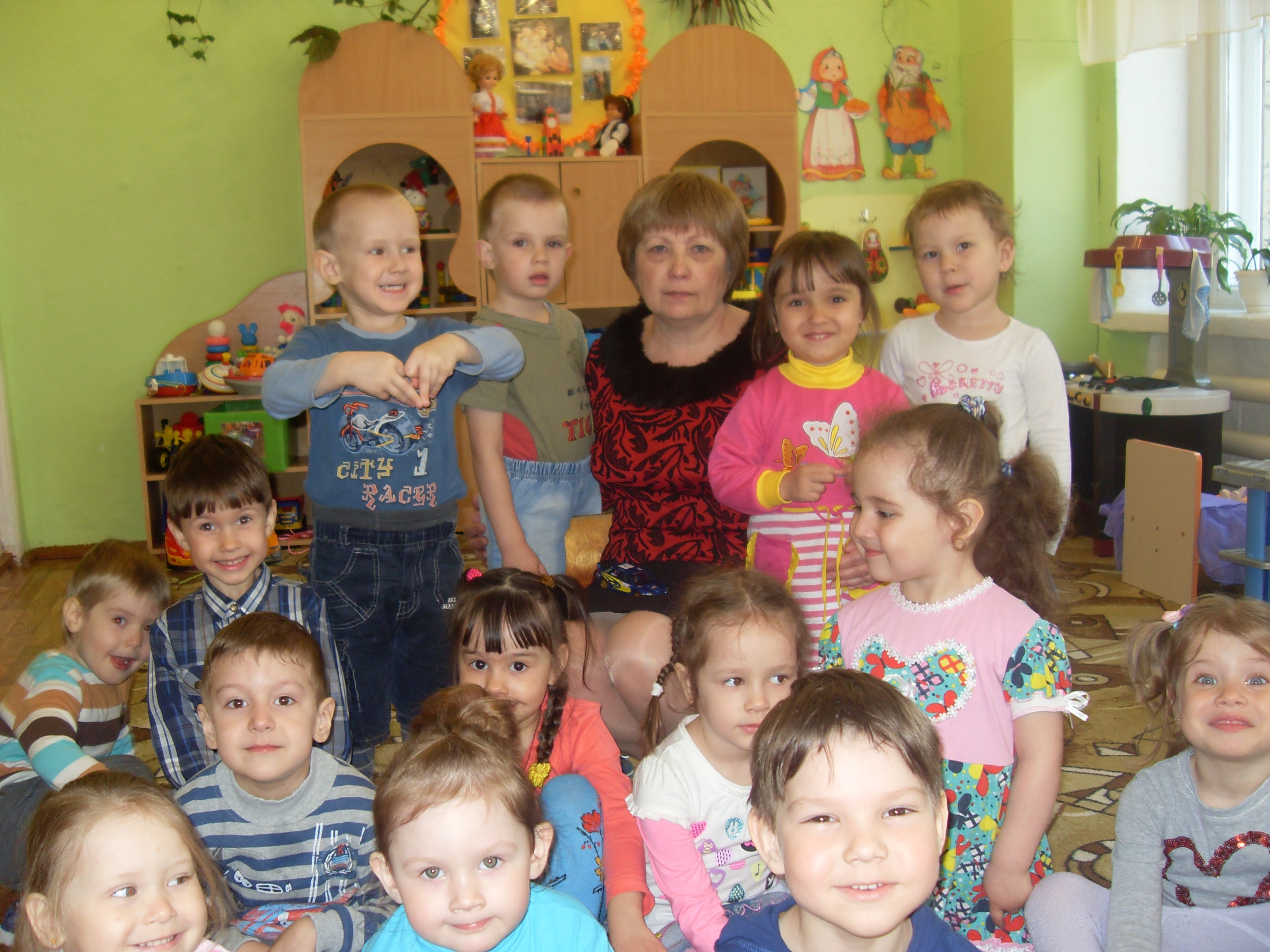 Муниципальное бюджетное дошкольное 
образовательное учреждение 
«Детский сад с приоритетным осуществлением деятельности по физическому направлению развития детей № 30»    "Журавушка"
Воспитатель Наседкина Ольга Валентиновна и воспитанники 2 младшей группы
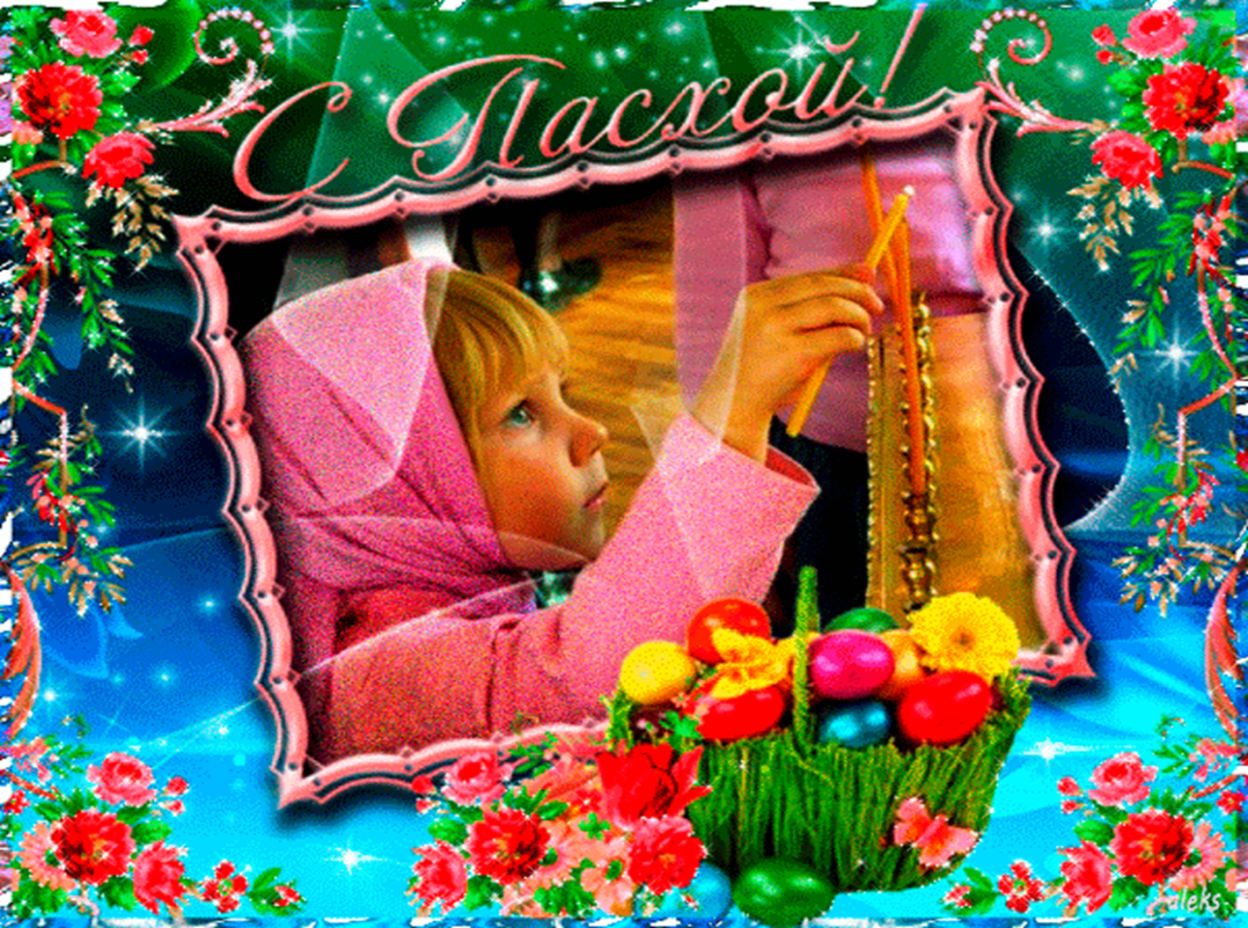 Пасха в творчестве детей
Номинация: 
Мультимедийная презентация
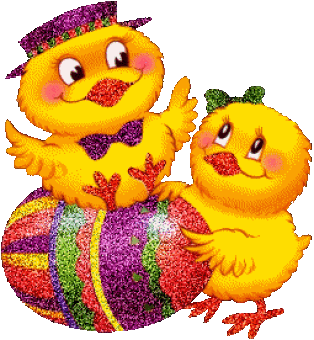 Валерия Гаптрахимова, 4 года
Валерия Гаптрахимова, 4 года
Богдан Жариков, 4 года
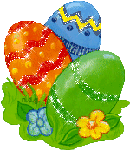 Саша Юрьев, 4 года
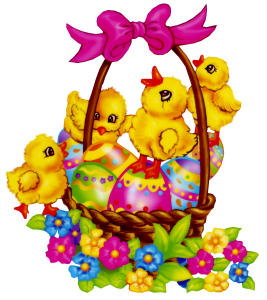 Карина Ахметова, 3 года
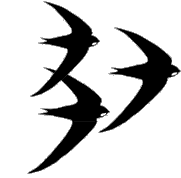 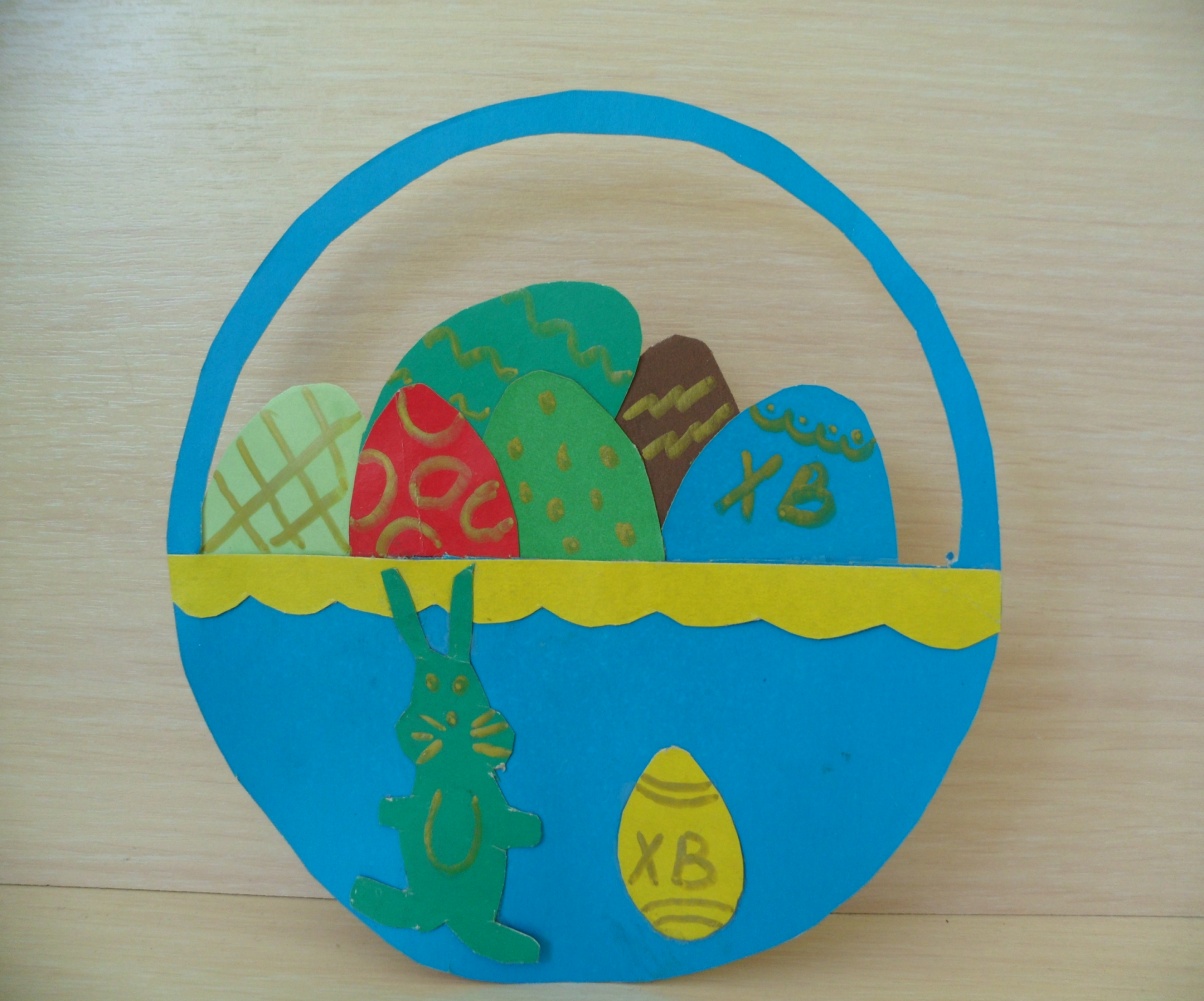 Лиза Молотова, 2года 11 месяцев
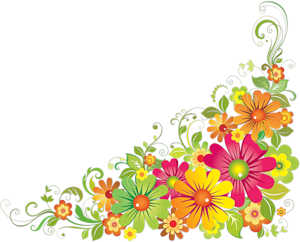 Илья Михайлов, 3 года
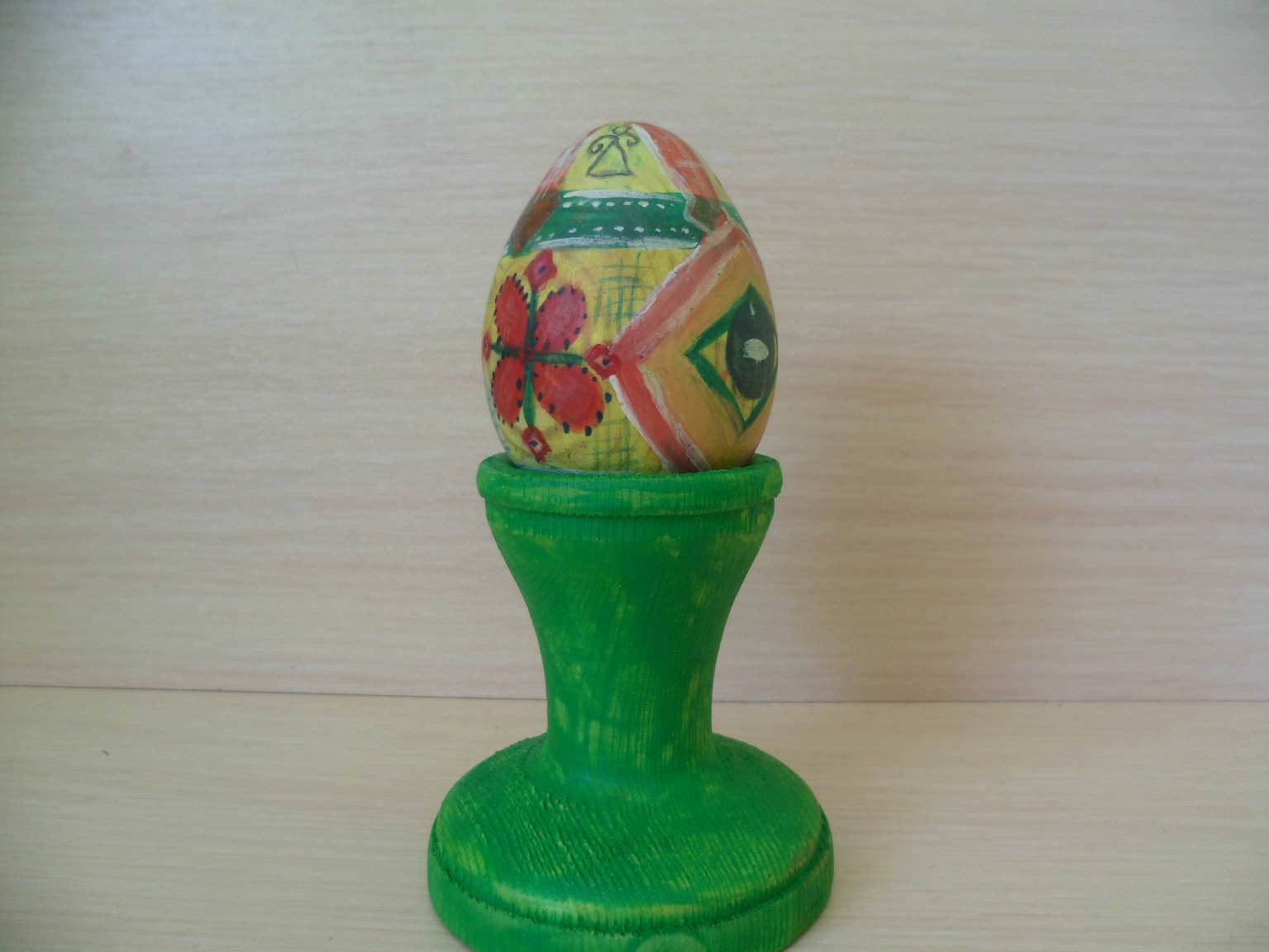 Миша Упоров, 3 года
Упоров Миша, 3 года
Миша Упоров, 3 года
Юлиана Чичурко, 3 года
Денис Мелехин, 3 года
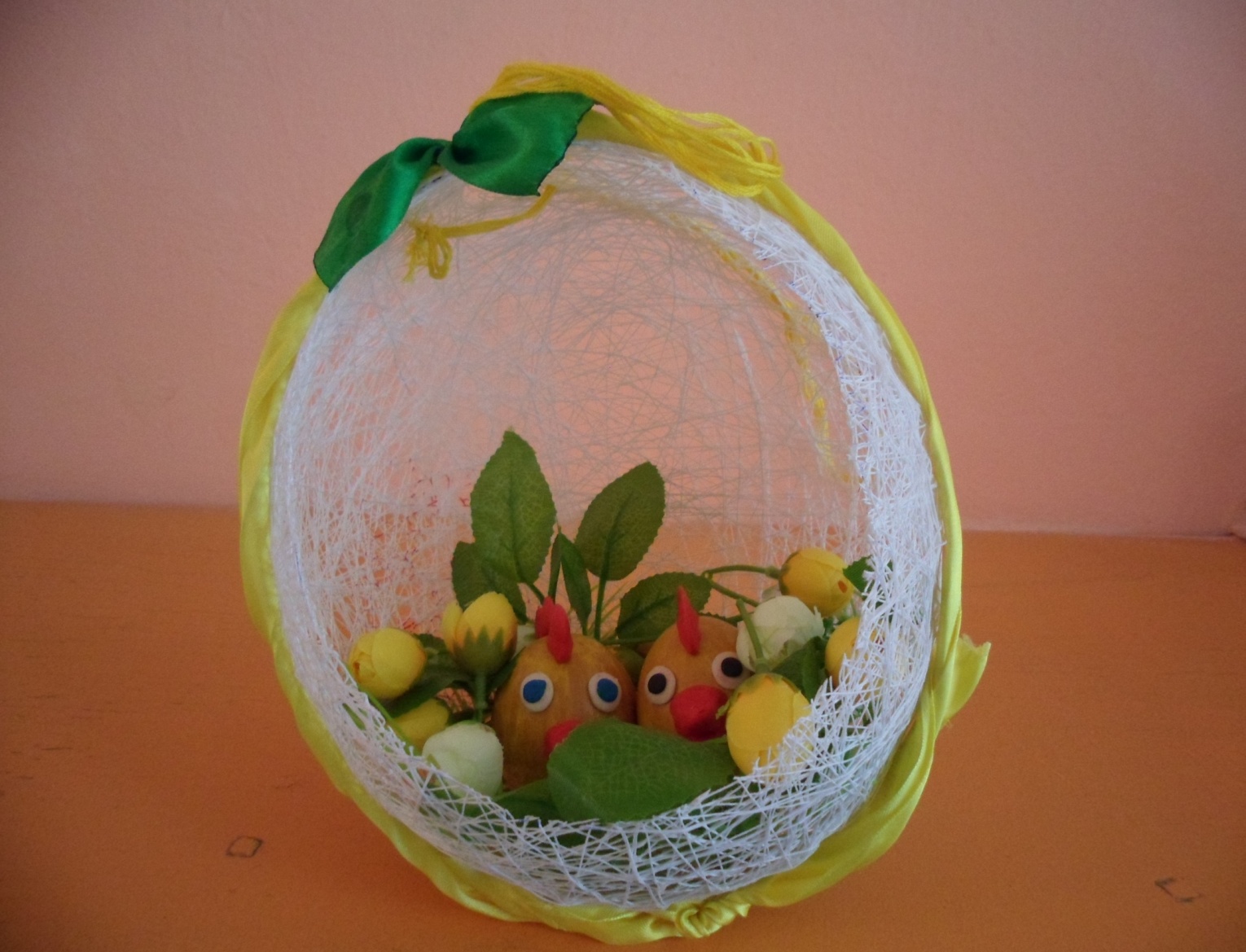 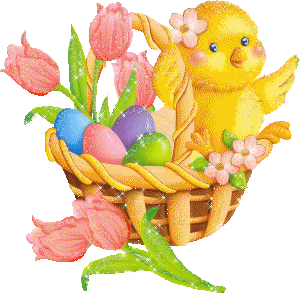 Вероника Мокроносова, 3 года
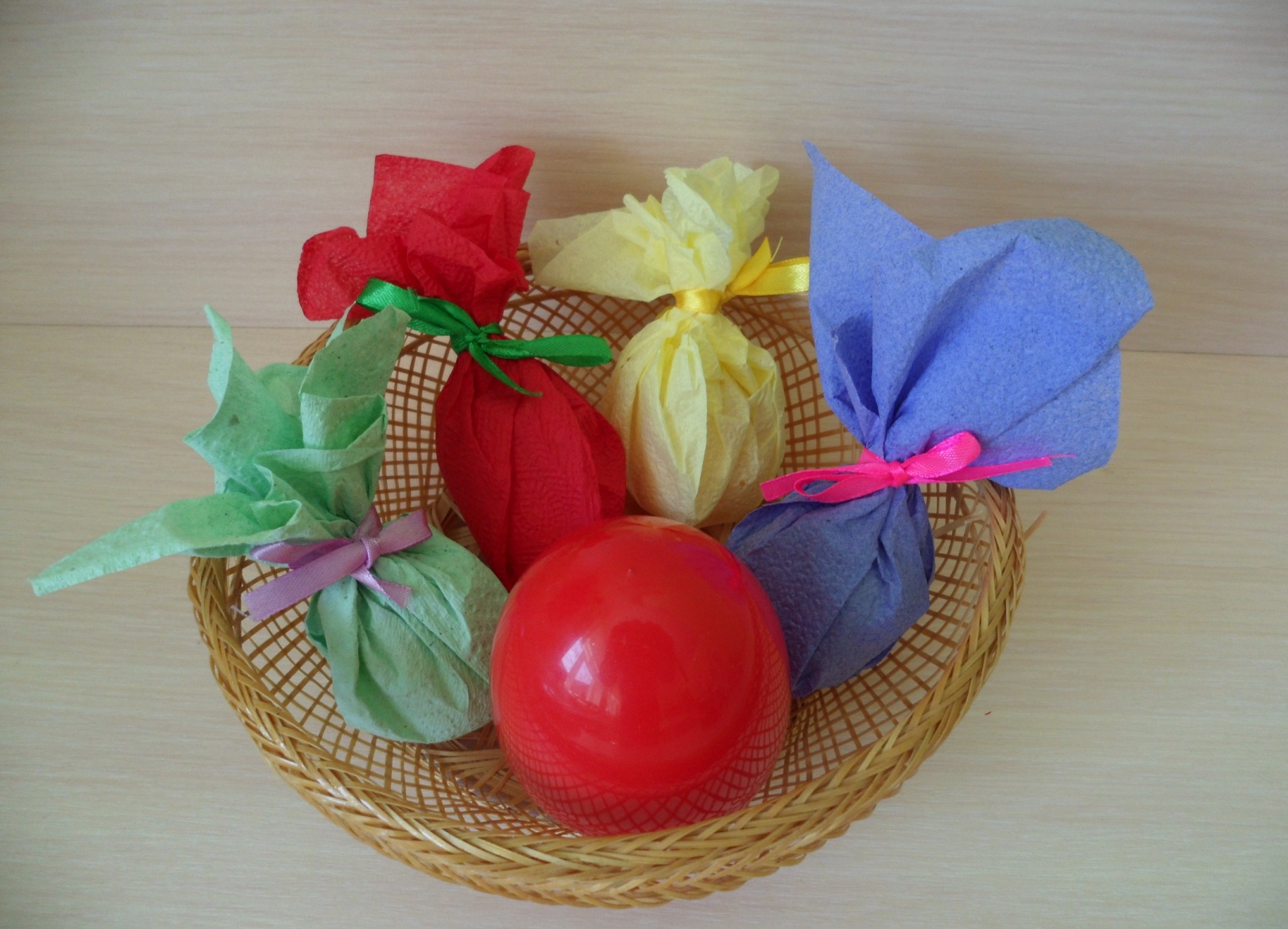 Арина Наседкина, 2 года 9 месяцев
Коллективная работа 
детей 2 младшей группы
Выставка поделок «Пасха 2016»
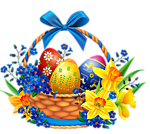 Спасибо всем родителям поддержавшим и принявшим участие в конкурсе.

Поздравляю с победой!